DIFFERENT YET CONNECTED
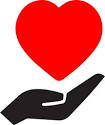 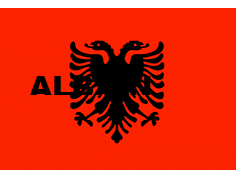 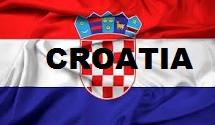 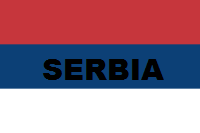 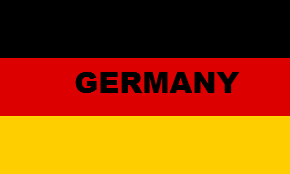